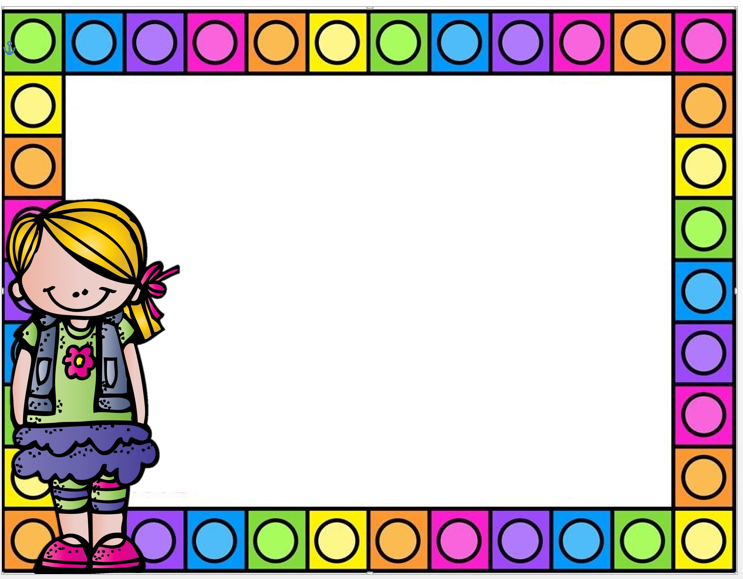 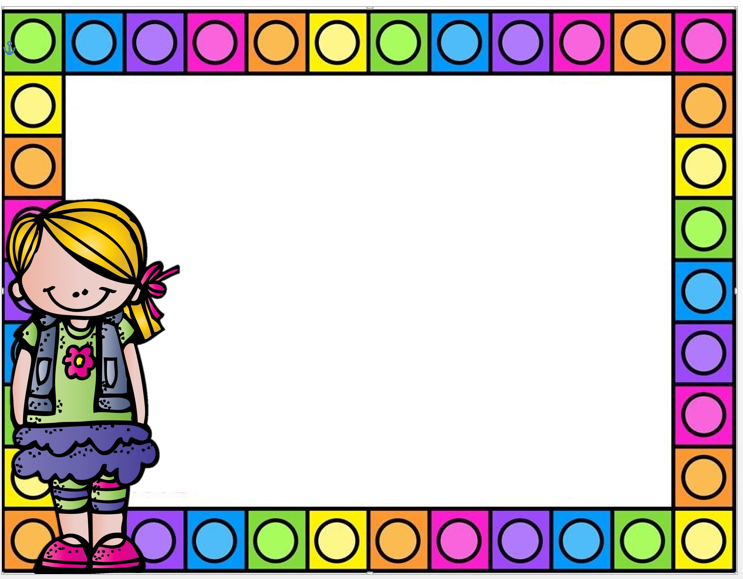 Notas científicas: El sistema solar
Fundamento teórico:
El Sistema Solar es un conjunto formado por el Sol y los ocho planetas que giran a su alrededor. De los ocho planetas, uno es donde vivimos: la Tierra.
Además de estos elementos  hay otros cuerpos celestes que también orbitan alrededor de la gran estrella solar, como los satélites de cada planeta, los cometas o los asteroides.
El Sol: Es el gran protagonista de este sistema, que por eso se llama Sistema Solar. Está situado en el centro y todo gira en torno a él. El Sol es una estrella inmensa que emite luz y calor. Sin el Sol, la vida en la tierra no existiría.
Mercurio: Es el que está más cerca del Sol y también el más chiquitín. Es un planeta sin satélites en su órbita. Su superficie, cubierta de roca y cráteres.
Venus: A continuación de Mercurio encontramos a Venus. Es el que más se parece a la Tierra. Está cubierto de nubes muy espesas que reflejan la luz solar, de modo que por la noche se ve brillante y podemos distinguirlo a simple vista
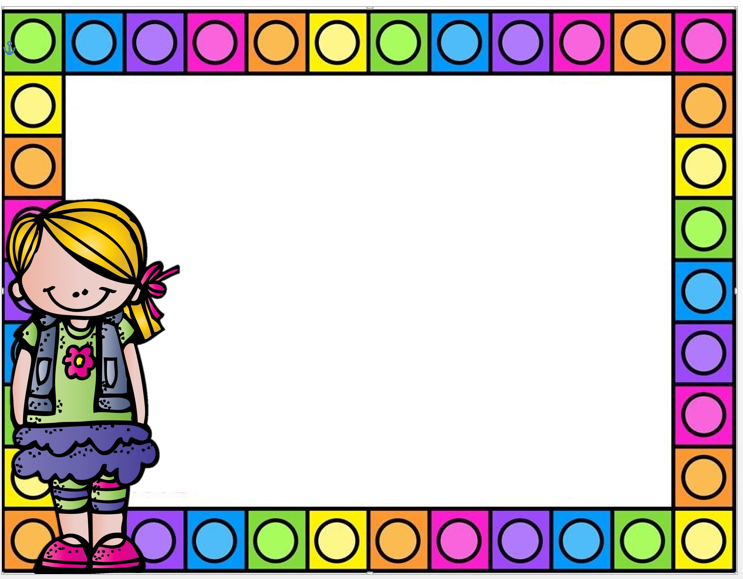 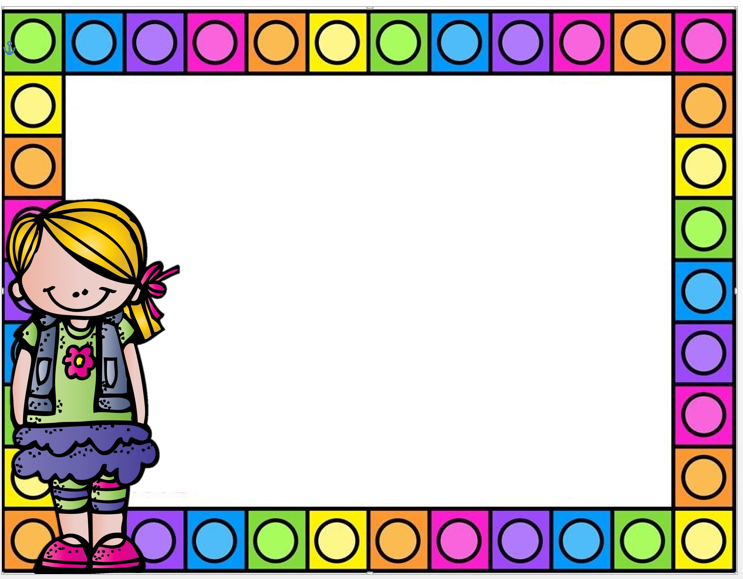 Notas científicas: El sistema solar
Tierra: La Tierra es nuestro maravilloso planeta, el lugar donde vivimos. Es el único habitado gracias a que se dan las condiciones perfectas para ello: posición en relación al Sol, luz, temperatura, etc.
Marte: Si la Tierra es conocida como el ‘planeta azul’, a Marte se le suele llamar ‘planeta rojo’, lógicamente por su aspecto rojizo.
Júpiter: Es un planeta gigantesco: su tamaño es 1300 veces mayor que la Tierra. 
Saturno: Es un planeta de color amarillento y, junto a Júpiter, el más caliente. Lo más especial de Saturno son sus famosos anillos compuestos de rocas y agua helada.
Urano: Se caracteriza por ser un planeta muy frío porque estar alejado del Sol. Su eje de rotación está muy inclinado, y se ve de color azulado por los gases que forman su superficie.
Neptuno: Es  el más alejado del Sol y esto lo convierte en el planeta más frío del Sistema Solar. 
Explicación para niños: 
Por medio de un video se les va explicar que es el sistema solar y que elementos lo componen.
Fuente:
https://www.mundoprimaria.com/recursos-ciencias-naturales/sistema-solar-ninos